V SIMPÓSIO DE MICROBIOLOGIA UNESP:
MICROBIOLOGIA NO SÉCULO XXI:
TÍTULO
SOBRENOME, NOME.1, SOBRENOME, NOME.2.
1Instituição, cidade, país.
2Instituição, cidade, país.
e-mail
EXPLORANDO AS FRONTEIRAS DA CIÊNCIA E TECNOLOGIA
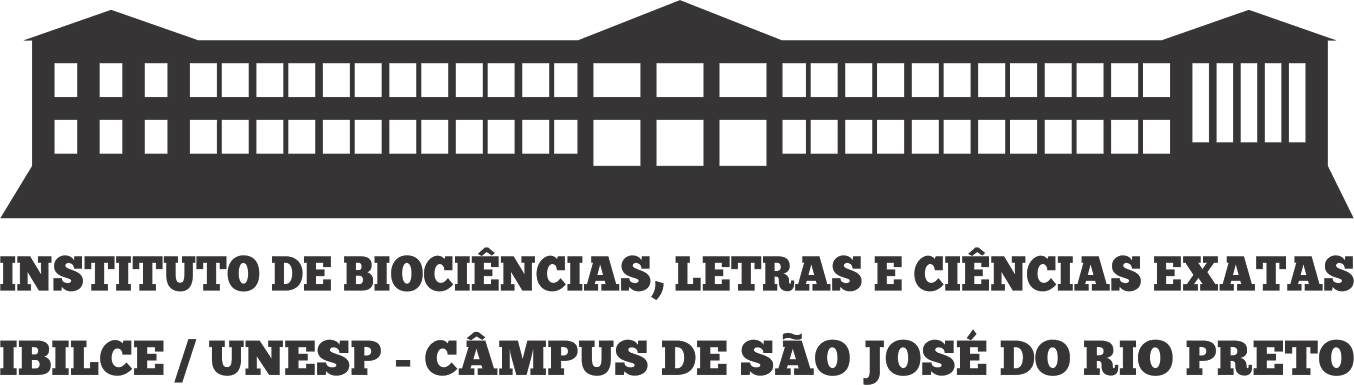 INTRODUÇÃO
RESULTADOS
Caixa de texto
Caixa de texto
CONCLUSÃO
OBJETIVO
Caixa de texto
Caixa de texto
METODOLOGIA
Caixa de texto
REFERÊNCIAS
Caixa de texto
APOIO FINANCEIRO
Caixa de texto
V SIMPÓSIO DE MICROBIOLOGIA UNESP:
MICROBIOLOGIA NO SÉCULO XXI:
TÍTULO
SOBRENOME, NOME.1, SOBRENOME, NOME.2.
1Instituição, cidade, país.
2Instituição, cidade, país.
e-mail
EXPLORANDO AS FRONTEIRAS DA CIÊNCIA E TECNOLOGIA
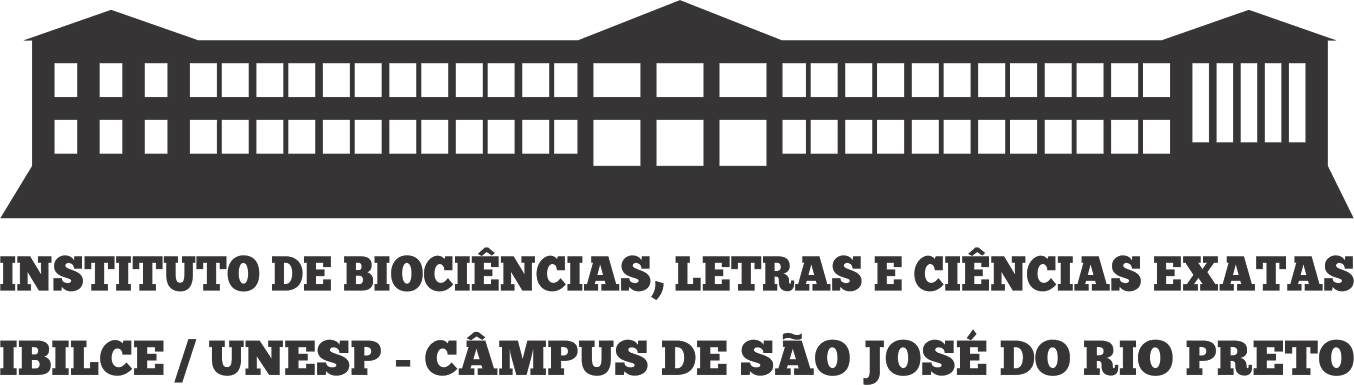 INTRODUÇÃO
RESULTADOS
Caixa de texto
Caixa de texto
CONCLUSÃO
OBJETIVO
Caixa de texto
Caixa de texto
METODOLOGIA
Caixa de texto
REFERÊNCIAS
Caixa de texto
APOIO FINANCEIRO
Caixa de texto